SOCIAL MEDIA
The Thai Red Cross Society
background
Start  >> 2010 
	for …. PR  news, activities, projects of TRCS   
    >> One way communication <<
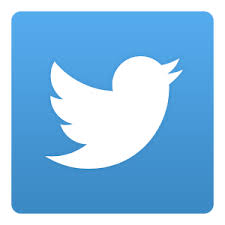 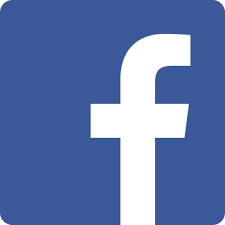 [Speaker Notes: Let me show you the background of the social media role in Thailand. 

For Thai Red Cross, We have started using social media in 2010 (two thousand ten) for PR news, activity and project of Thai Red Cross. 

At the beginning ,  We used it in the form of one way communication.]
Then….
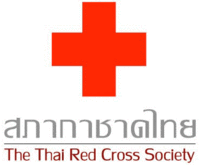 Tsunami
 in Japan
Japanese
 Red Cross
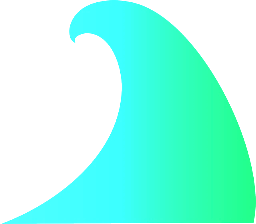 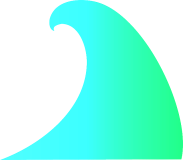 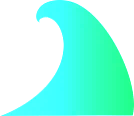 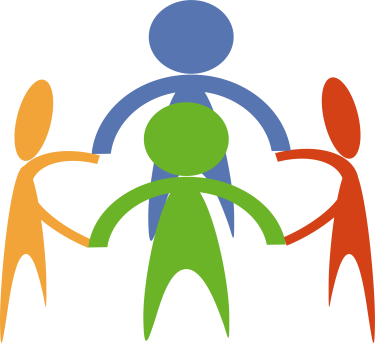 Thai volunteer
Tweet for fund raising
[Speaker Notes: We introduced Thai Red Cross to them, told them what we do and how to contact Thai Red Cross by social media.  So, the fundraising for tsunami in Japan was sent directly form Thai Red Cross to Japanese Red Cross.  Thai Red Cross’s social media became popular after that.]
Social media Rating
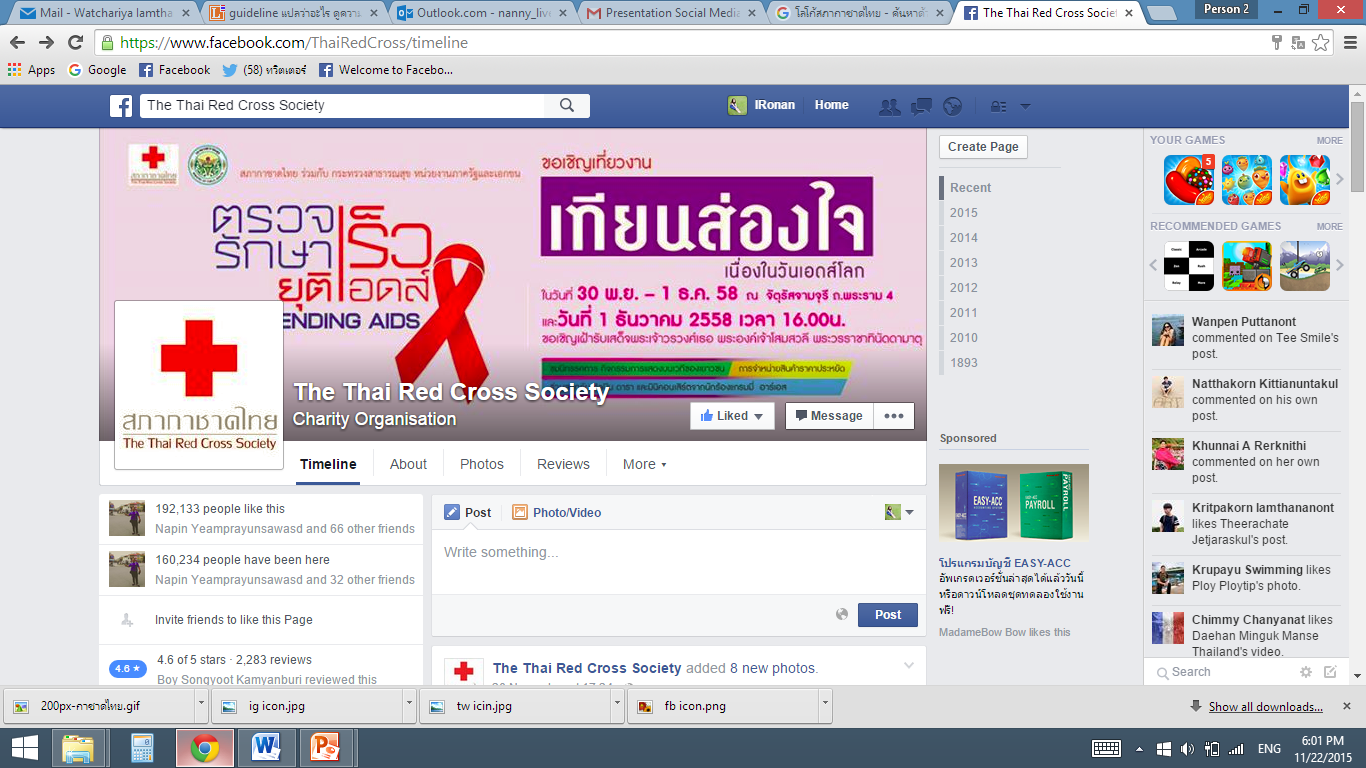 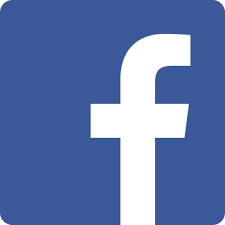 The Thai Red Cross Society 
PAGE LIKE > 190 K.
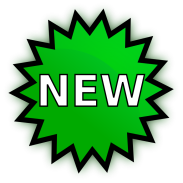 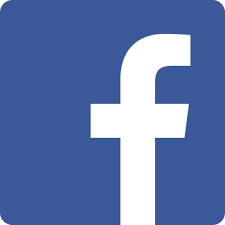 Thai Red Cross Reporters 
PAGE LIKE > 700 pax
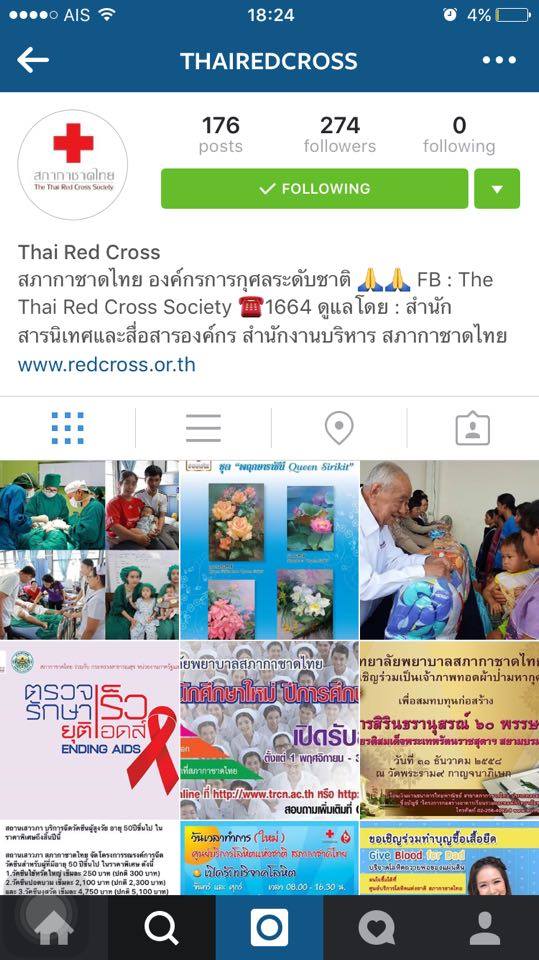 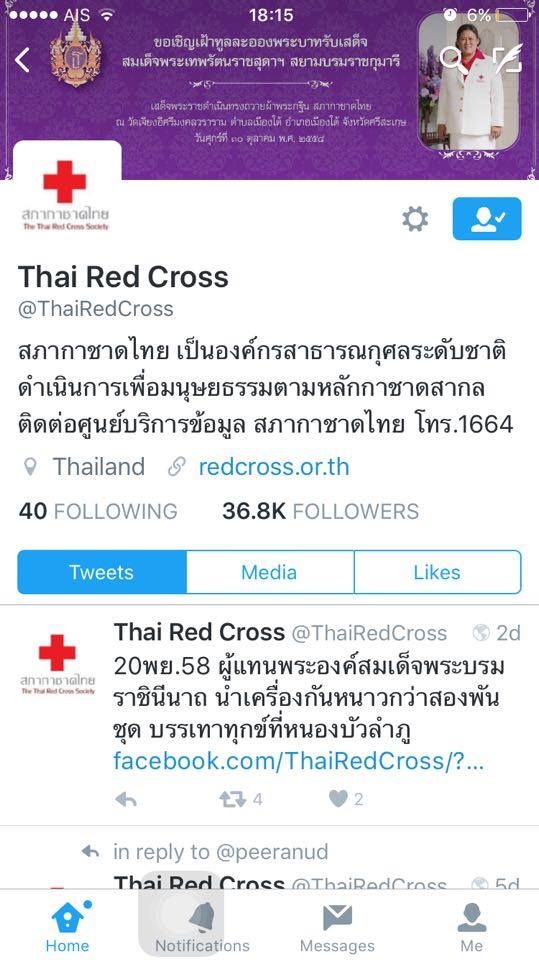 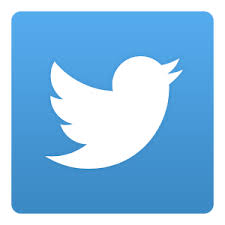 @ThaiRedCross 
Follower 36.9 K.
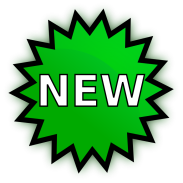 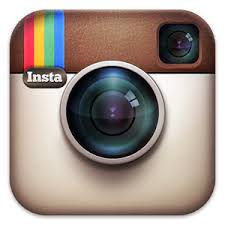 thairedcross 
Follower > 270 pax
mission
Mission in normal situation
PR for blood donation, eyes donation, organs donation
PR the activity of Thai Red Cross / IFRC / ICRC
To give healthcare service information of King Chulalongkorn Memorial Hospital and Queen Savang Vadhana Memorial Hospital 

Mission in emergency situation
To be a channel for people who need help from TRCS
To follow the situation from other website, Facebook, Twitter
To request for cooperation from volunteers 
To raise the money and basic necessities  
To announce the helping point by co-op with Relief and Community Health Bureau
SOCIAL MEDIA LEARNING EXCHANGE24-26 NOVEMBER, JAKARTA
1. A list of 3 specific things that you hope to learn from your colleagues during the Exchange.
The idea of social media campaign
Community engagement
Social Media strategy 
How to use social media as a tool in disaster management/ disaster risk reduction from NSs experiences
2. Review  National Society’s Facebook page.
1. Princess Sirindhorn present robes to monks at the end of Buddhist Lent at Sisaket province
2. National Blood Center invites people to donate blood continuously
3. Relief and Public Health Bureau help people who are in trouble with house fire.
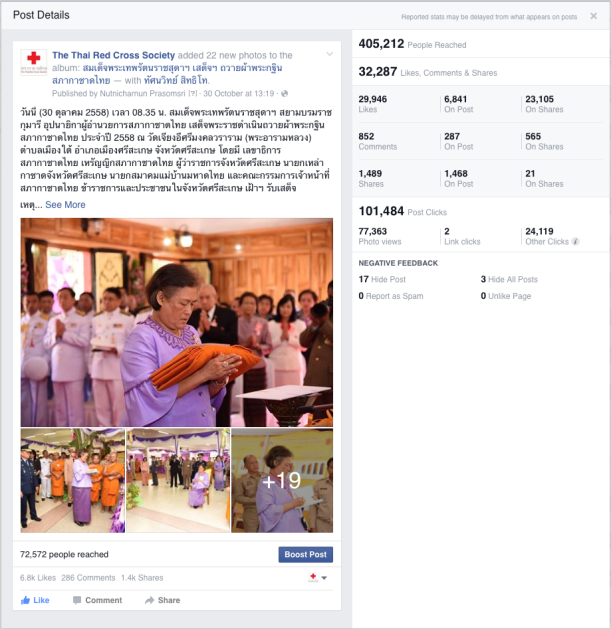 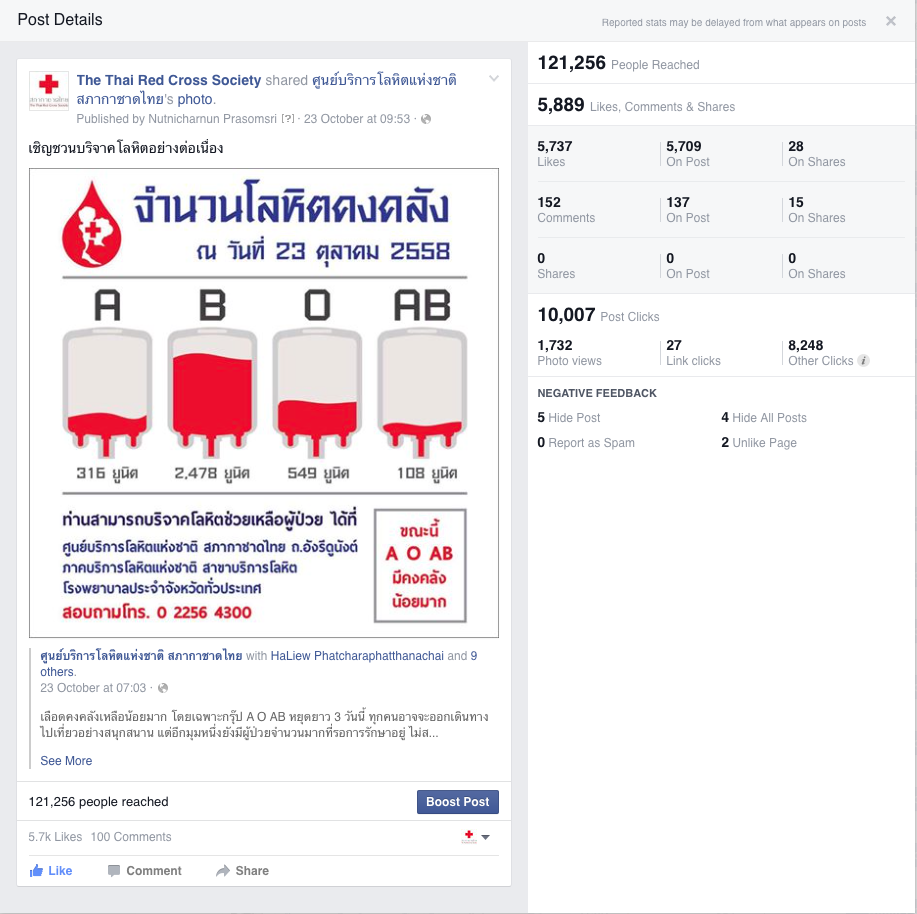 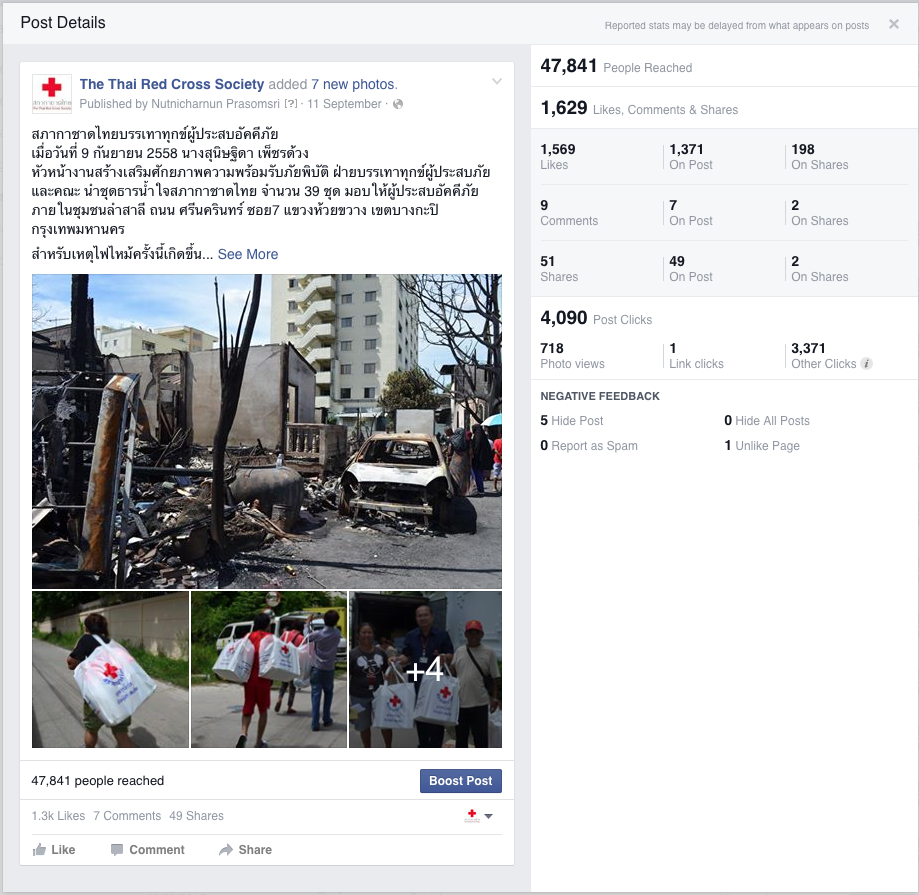 https://www.facebook.com/nbctrc/photos/a.509126809198417.1073742299.260541607390273/782615241849571/?type=3
https://www.facebook.com/media/set/?set=a.1073725409327788.1073741994.104937049539967&type=3
https://www.facebook.com/ThaiRedCross/posts/1051314398235556
3. Choose a Facebook page for an organisation, brand, celebrity or news outlet that you like.
https://www.facebook.com/unicef/?fref=ts
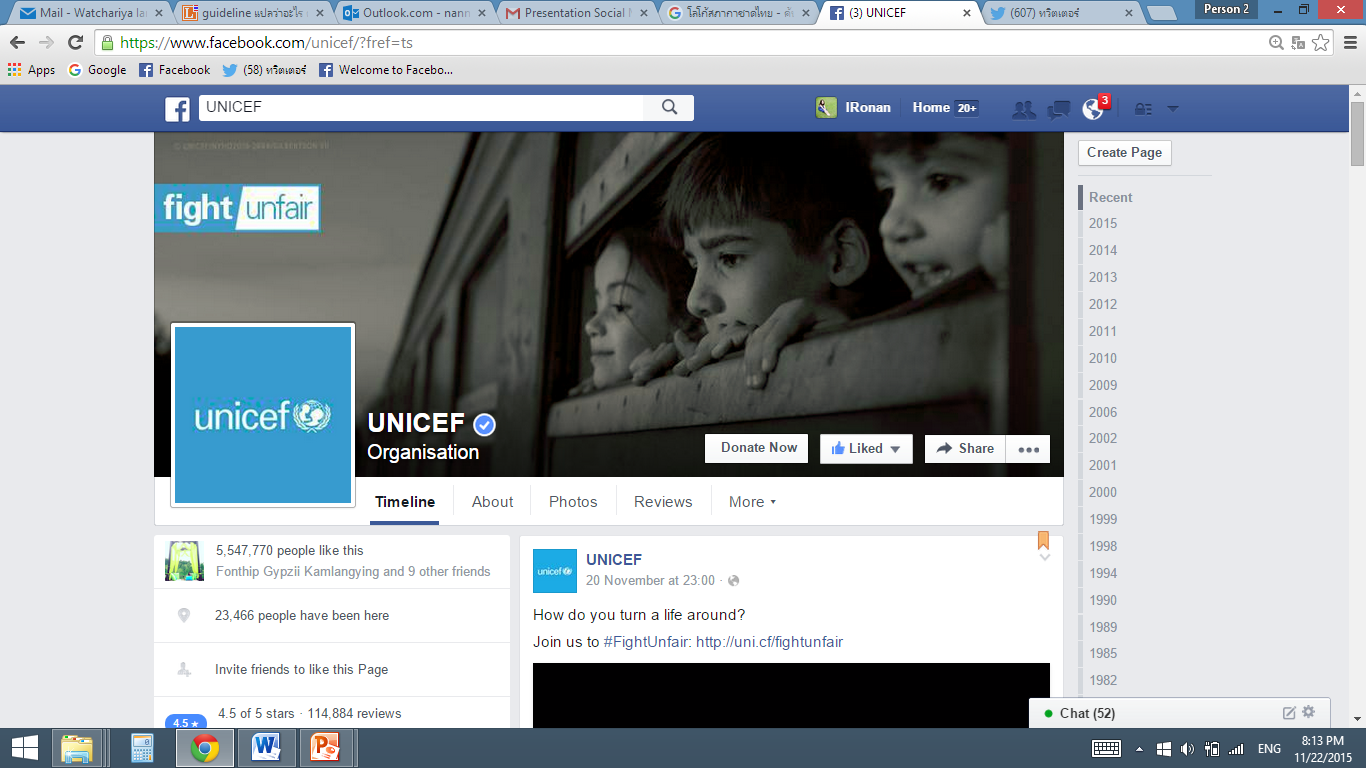 •Who or what is the title of the account? UNICEF
•How many followers do they have? 5.5 M.
•How often do they post?  Daily
•Do many people comment on their posts or Share their posts? Do they respond to comments? Many people comment and share. They answer every comments. 
•What do they well? What do you like about their page? Nice picture & copy writer, interesting campaign, world class celebrities 
•Do you think they could do better? YES
•What do you think they are trying to achieve with their Facebook page? 
             Raising awareness about underprivileged children and  raising money to                           
                              support their campaign
3. Choose a Facebook page for an organisation, brand, celebrity or news outlet that you like.
https://www.facebook.com/MSFsouthafrica/
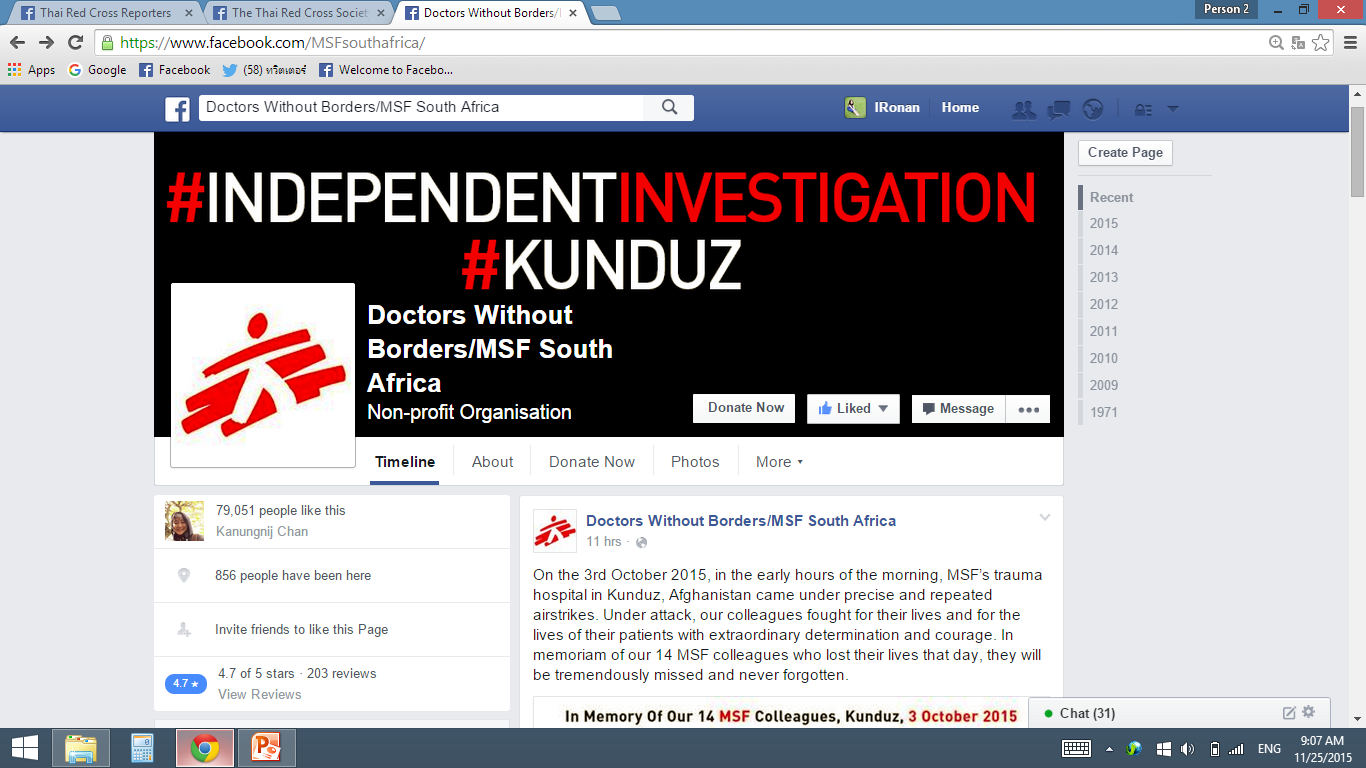 •Who or what is the title of the account? MSF south affrica
•How many followers do they have? 79 K.
•How often do they post?  Daily
•Do many people comment on their posts or Share their posts? Do they respond to comments? Depend on the situation 
•What do they well? What do you like about their page? The pictures and contents are touching in positive presentation 
•Do you think they could do better? They could present how budget donate have done for what program are successful
•What do you think they are trying to achieve with their Facebook page? Raising awareness and money. PR their activities.
Challenge
No specially social media staff  and limited staff.
No social media policy and social media guideline
No social media response team to manage critical comments  
Sensitive issue related to the royal family
Management for effective media, Complication with plenty theme from internal bureau.